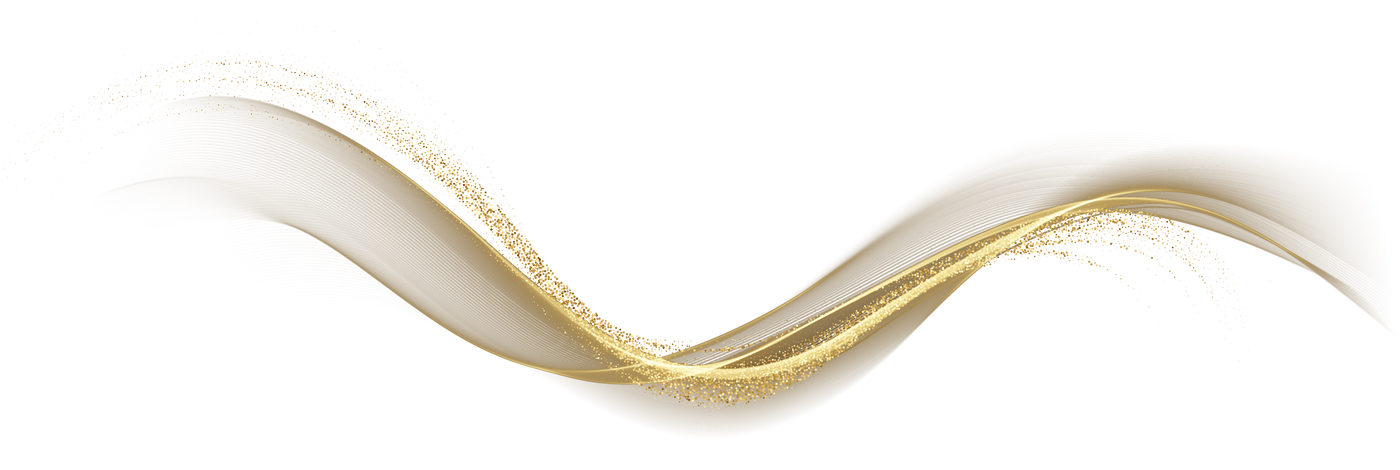 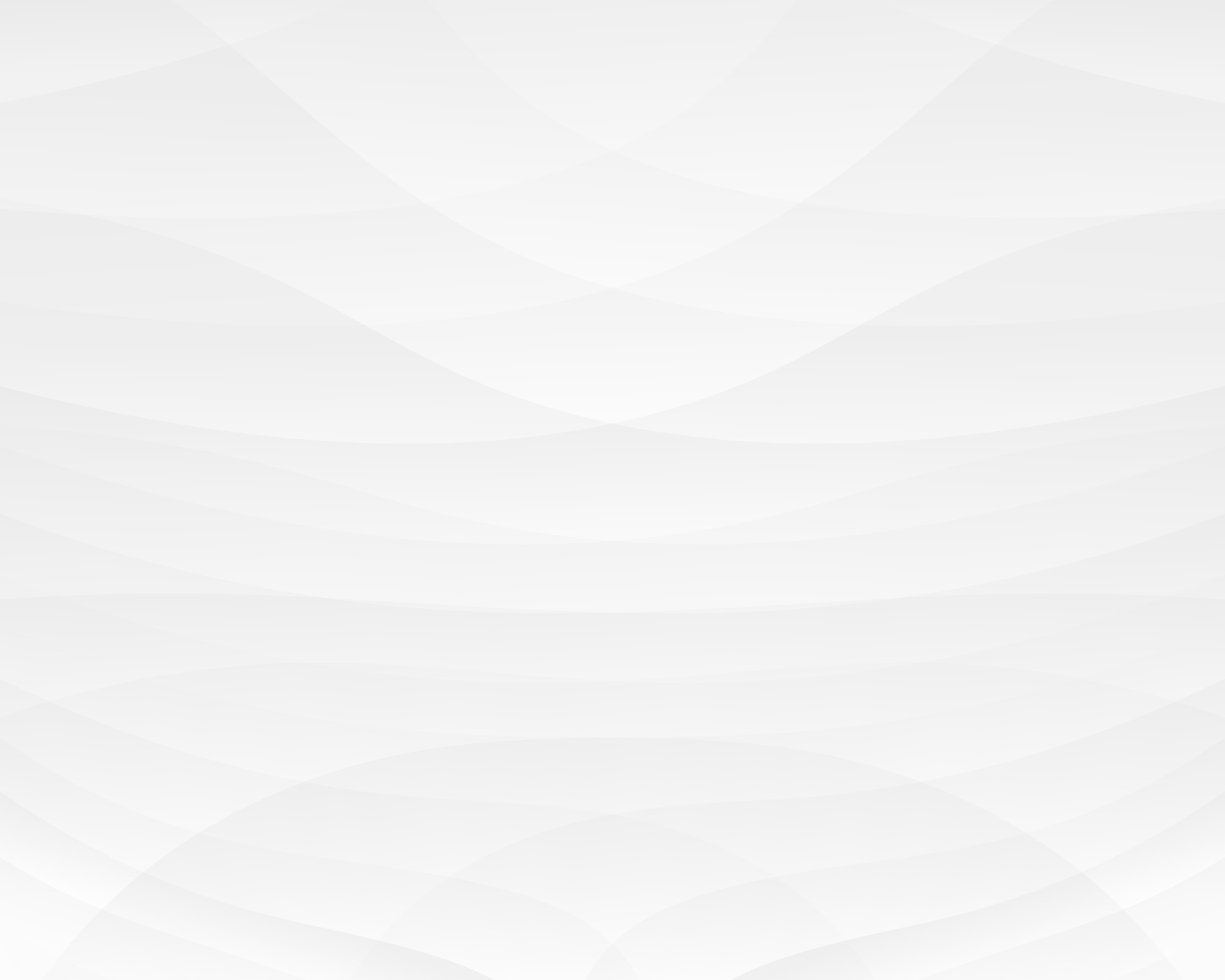 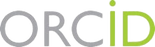 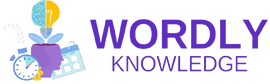 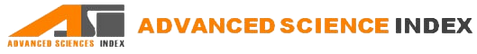 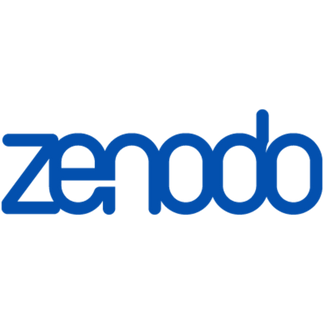 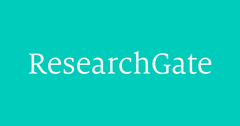 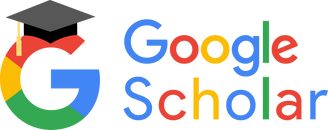 CERTIFICATE
OF APPRECIATION
Egamberdiyev Elyor
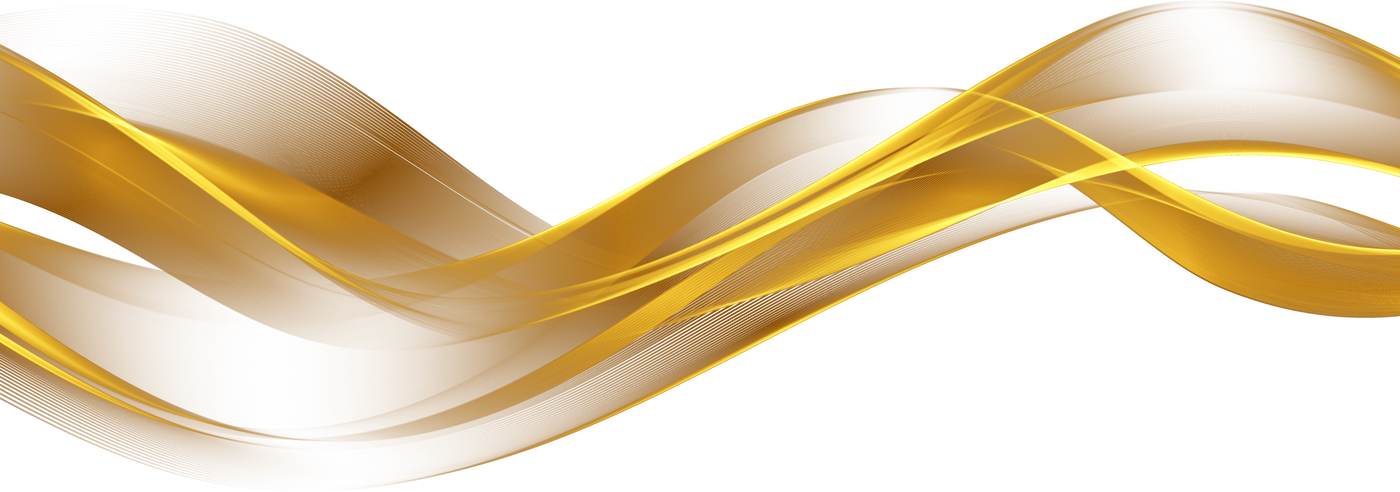 This Certificate is Proudly Awarded to
ARTICLE THEME:
BIZNES REJA TUZISH - MUVAFFAQIYATLI BIZNES YARATISHNING KALITI
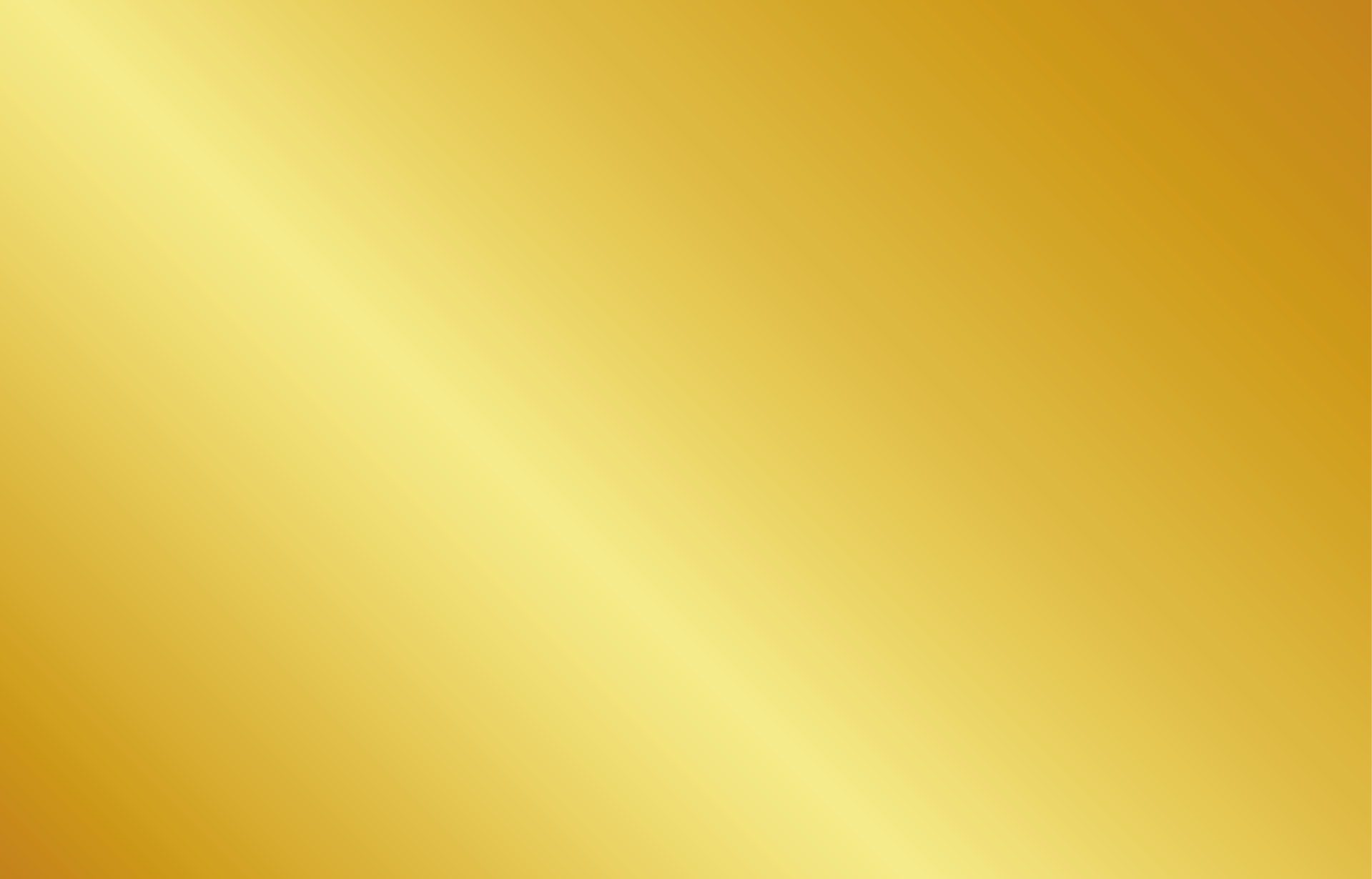 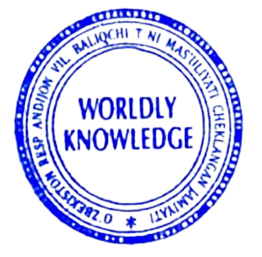 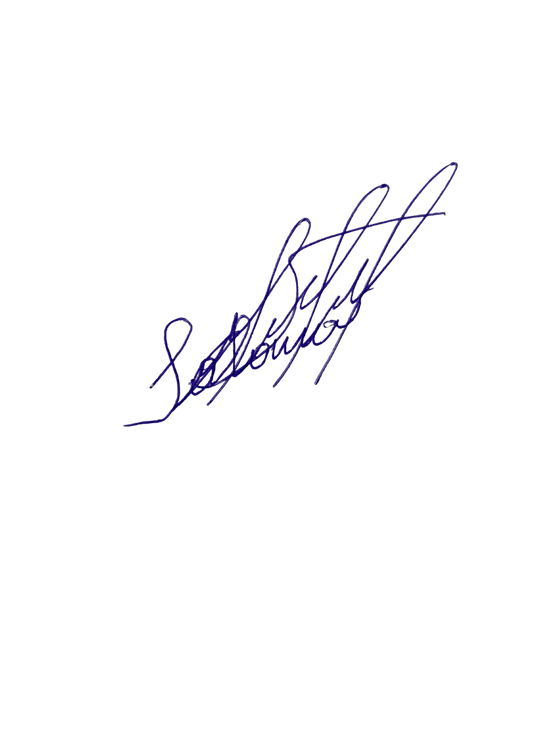 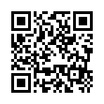 PEDAGOGIK ISLOHOTLAR VA ULARNING YECHIMLARI
SH.N. SALOMOV
https://wordlyknowledge.uz
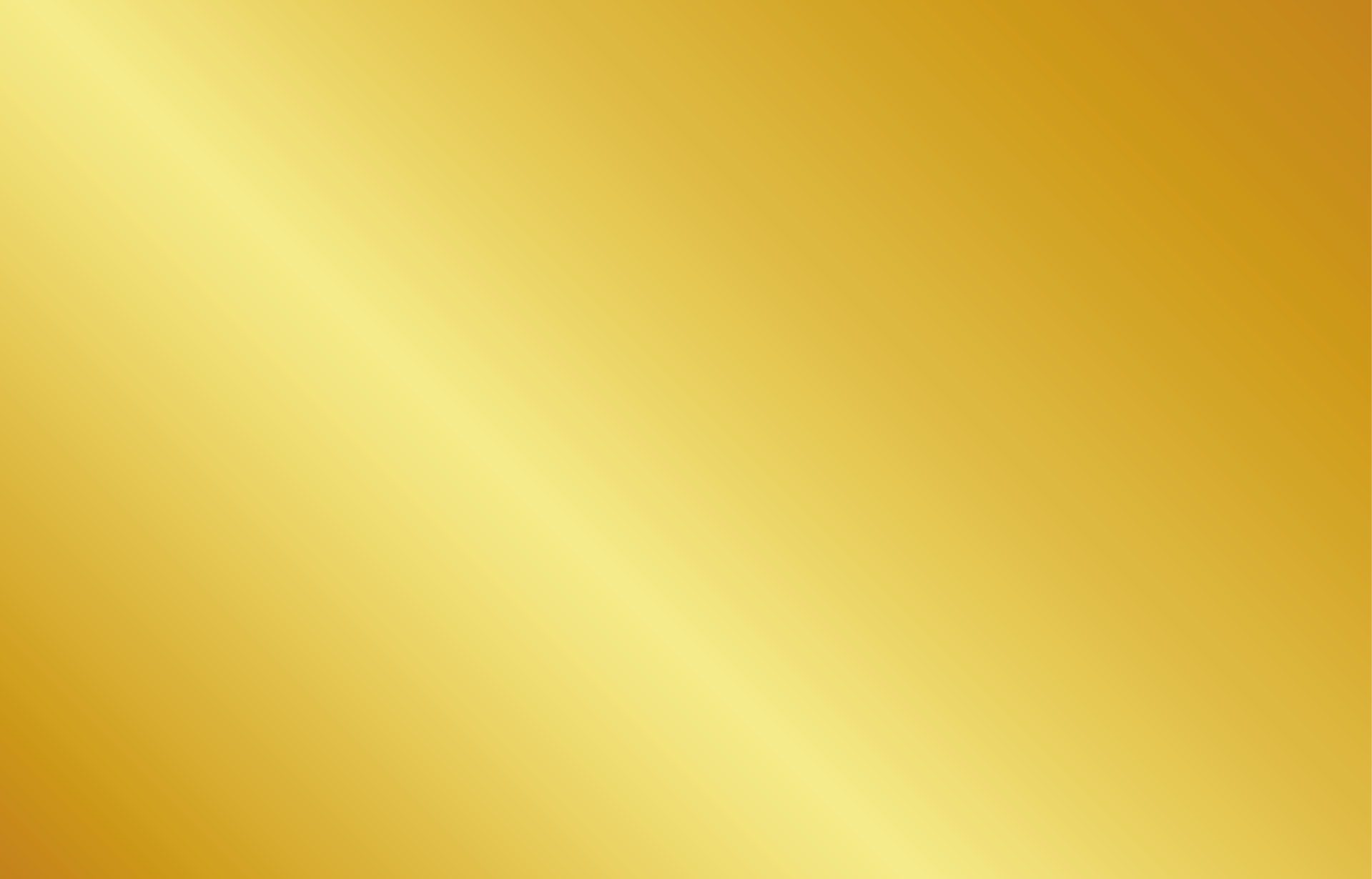